SPD solenoid
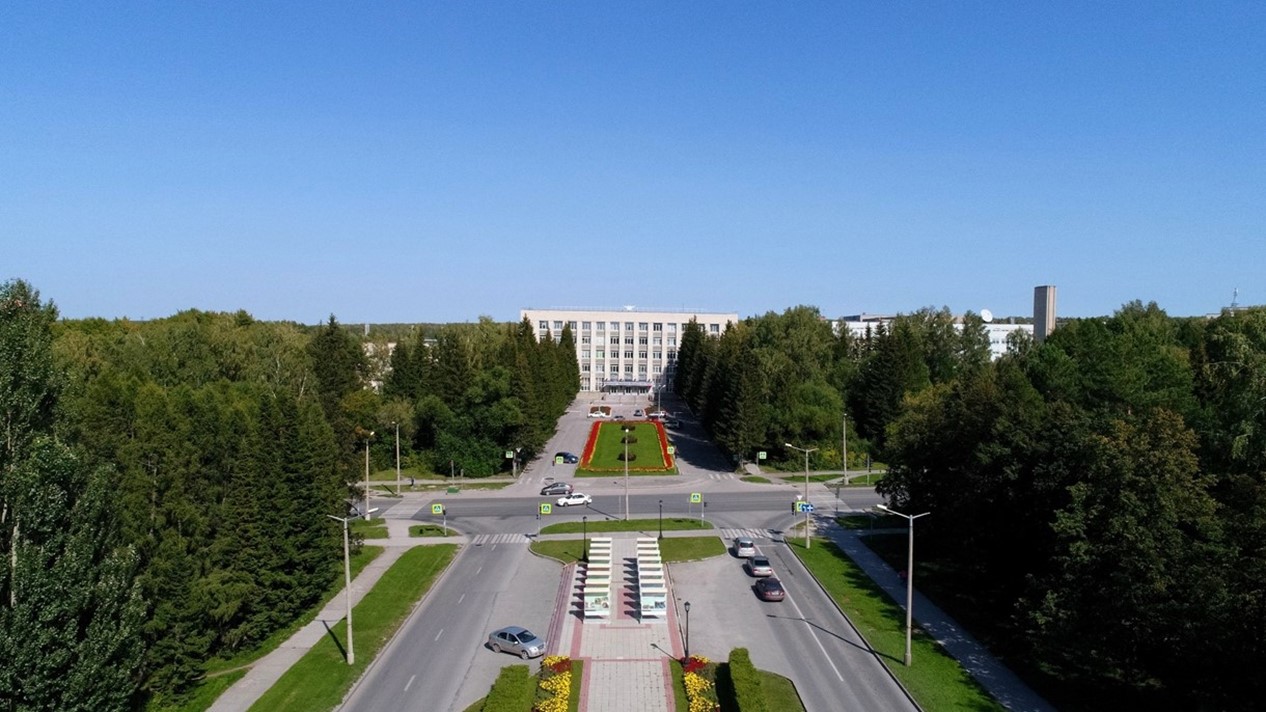 E.Pyata, S.Pivovarov, M.Kholopov, E.Antokhin   BINP, Novosibirsk
SPD solenoid
The magnetic field along the solenoid axis should be from 1.0 T.
The cryostat of the magnet with the coils, cold mass and thermal shields is located inside of the yoke.
The main dimensions of the cryostat of SPD are defined. Outside diameter of the cryostat is 3808 mm and a gap between the yoke and the cryostat about 20 mm. Radially a free diameter is 3308 mm. The length of the magnet is 3800mm and the magnet should be installed symmetrically inside the yoke.
The total weight of the cryostat, transfer line and Control Dewar is ~17 t.
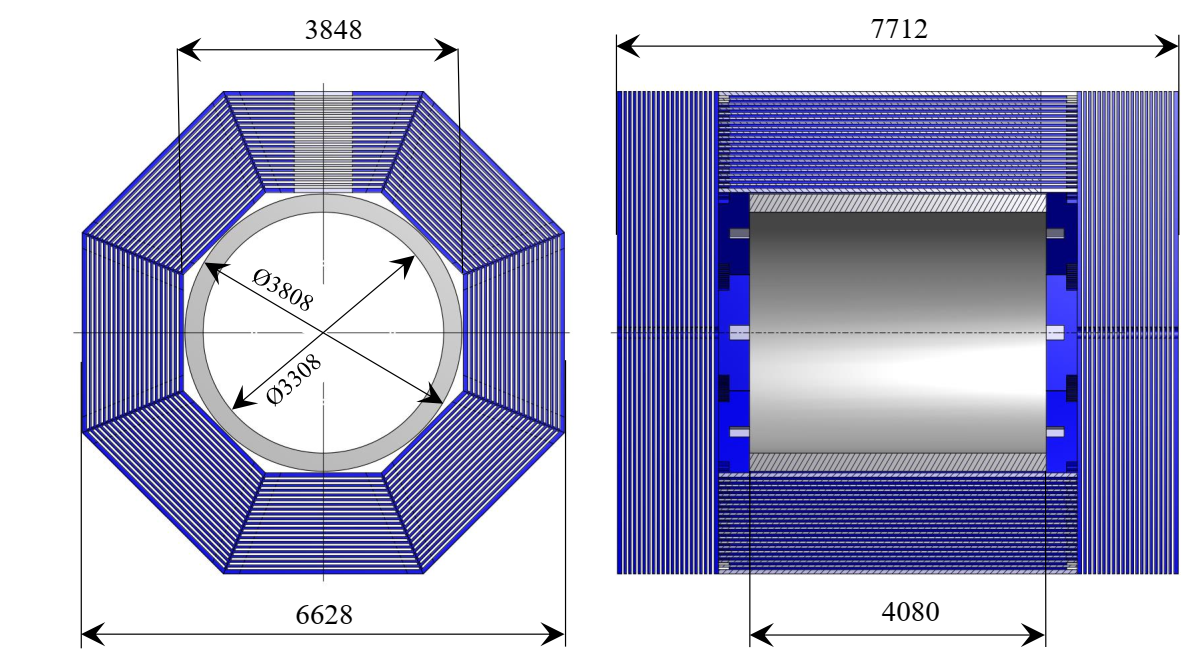 04.10.2022
E.Pyata,  BINP                             SPD solenoid
2
SPD solenoid
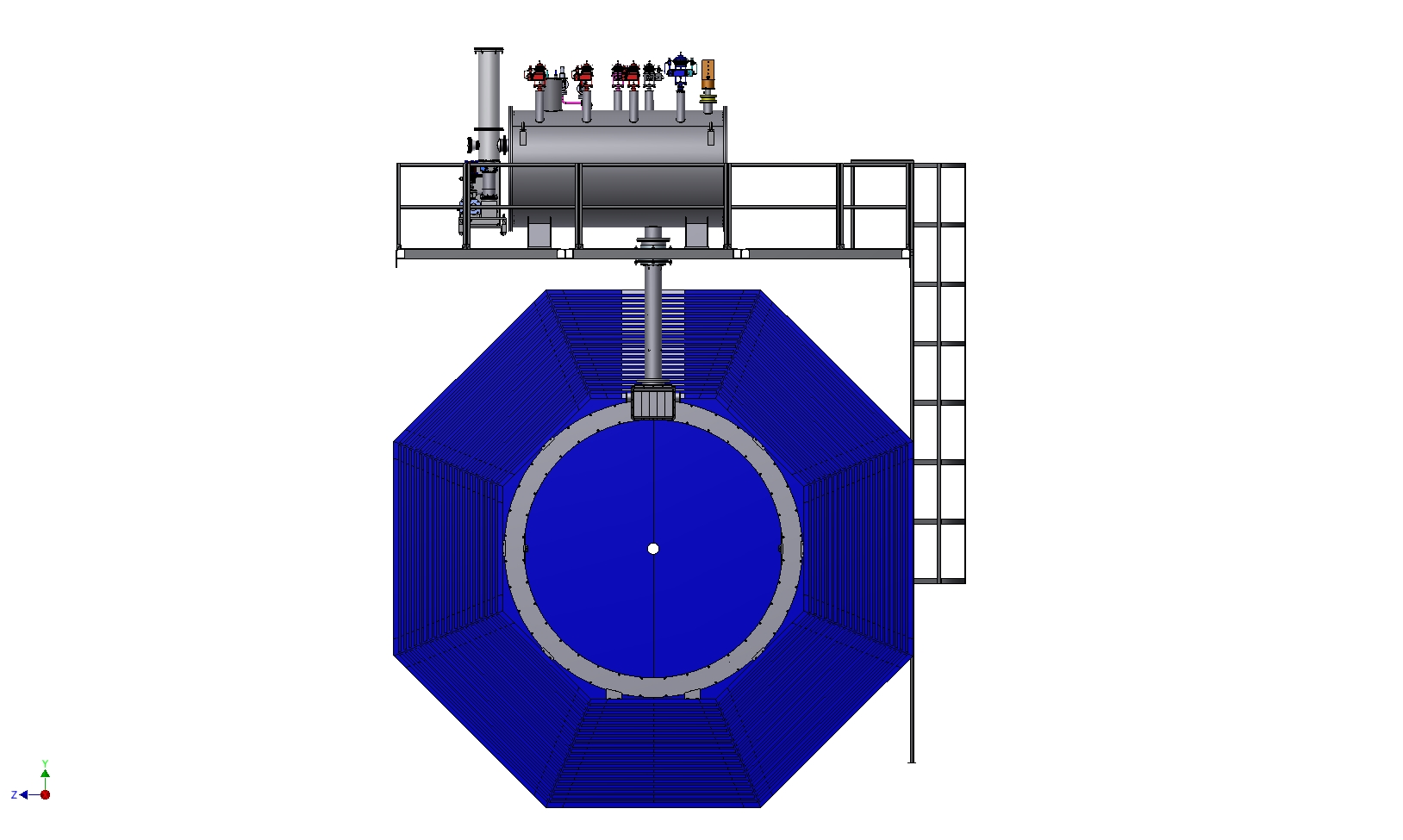 Control Dewar
The magnetic field along the solenoid axis should be from 1.0 T.

BINP presents our participation in SPD project with the following items: 

Magnetic and engineering design of the magnet including tools and support;

Production and delivery of the magnet (consisting of the cryostat with cold mass, alignment components, proximity cryogenics, supports);
 
Power converter and quench protection and instrumentation.
Worked platform
Transfer line
Cryostat
Yoke
04.10.2022
E.Pyata,  BINP                             SPD solenoid
3
SPD coils
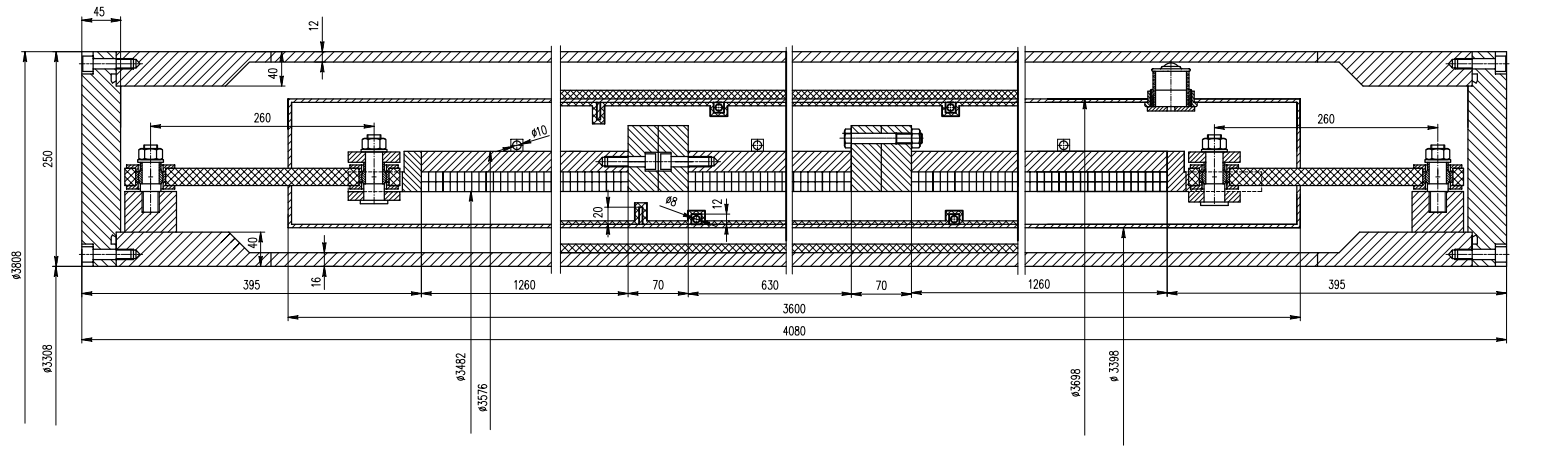 Cryostat: OD –3808 mm; ID – 3308 mm; 
Length - 3800 mm; Thickness – 250 mm;
Coils (3 pc.): Vertical winding PANDA conductor – 2 layers; Turns = 750.
Weight: - cryostat about  9500 kg
         - thermos shields – 850 kg
         - coils about 4200 kg
Total: ~15 ton
04.10.2022
E.Pyata,  BINP                             SPD solenoid
4
SPD coils
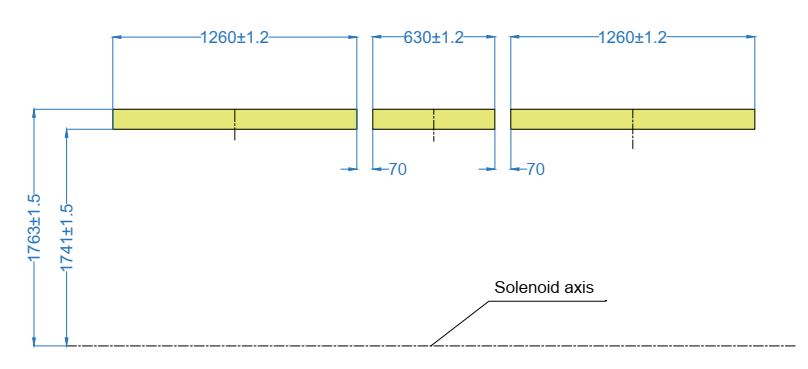 The cold mass of the SPD solenoid consists of three epoxy resin impregnated coils reinforced by shells made of structural aluminum. 
The Upstream and Downstream winding packs are identical and feature 2 layers of 150 turns. The Center coil instead is smaller featuring 2 layers of 75 turns. The conductor is wound around the aperture with a tension. The tension of the conductor is set with tensioning rollers with value about 50 kg. The coils should be prepared and impregnated in vacuum according to the standard BINP technological scheme TTS4 STO 103-2011.
04.10.2022
E.Pyata,  BINP                             SPD solenoid
5
SPD magnet analysis
Input conditions for 3D simulations had been taken as:
The configuration of the superconducting coil and magnetic design according to the latest STEP model with three coils. The current of the coil is 5200 A. 
The calculations were carried out on the 3D software package MASTAC of Evgeniy Antokhin team.
Distribution of Bz in the section YZ at x = 0 for basic version of three coils and current 5200 A.
Uniformity of Bz in the section YZ at x = 0 for basic version of three coils and current 5200 A.
04.10.2022
E.Pyata,  BINP                             SPD solenoid
6
SPD magnet analysis
The results of calculation for the magnetic forces acting on the coils during their displacement had shown in Table. These forces used for calculation mechanical loads on the supports system of the  cryostat – yoke connections.
04.10.2022
E.Pyata,  BINP                             SPD solenoid
7
SPD magnet mechanical loads
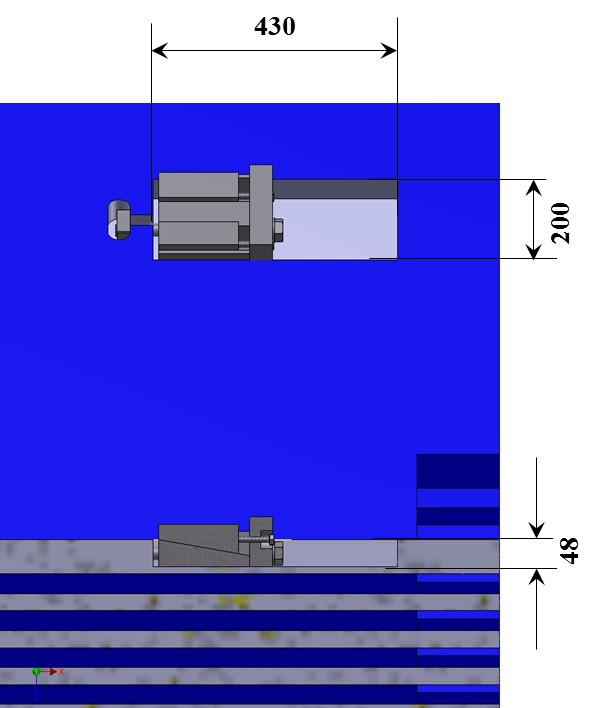 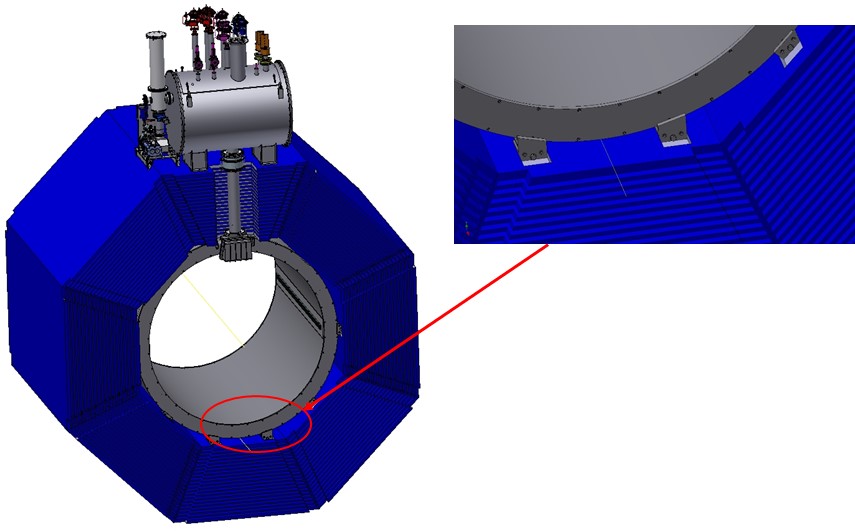 Supports system of the  cryostat – yoke connections and main dimensions of the supports.
04.10.2022
E.Pyata,  BINP                             SPD solenoid
8
SPD magnet mechanical loads
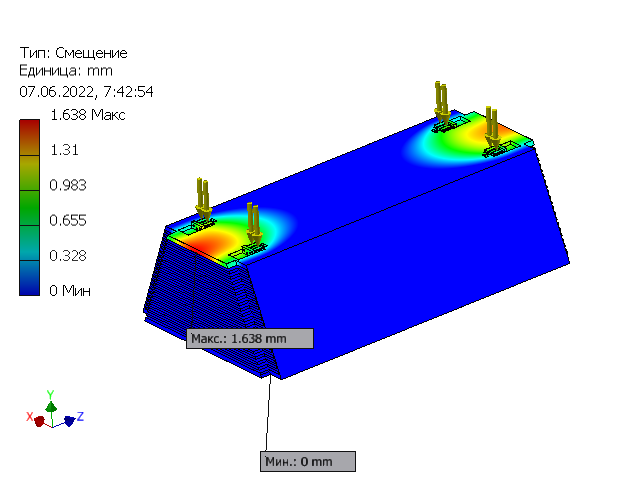 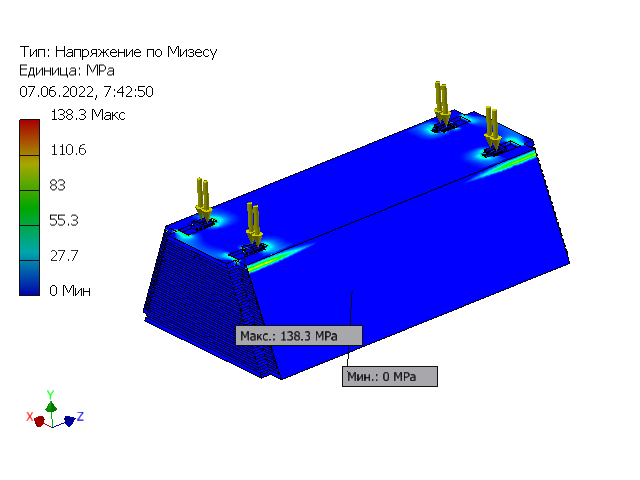 Maximal stress - 138.3 MPa. Maximal deformation - 1,6 mm.
04.10.2022
E.Pyata,  BINP                             SPD solenoid
9
SPD solenoid. Cold mass support
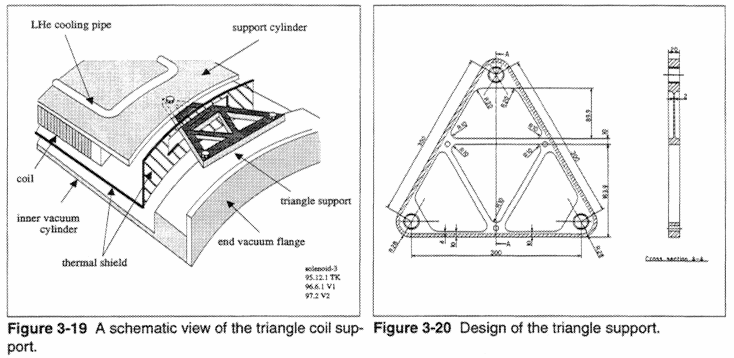 Choice of a support system's type for SPD cold mass.
04.10.2022
E.Pyata,  BINP                             SPD solenoid
10
SPD solenoid. Cold mass support
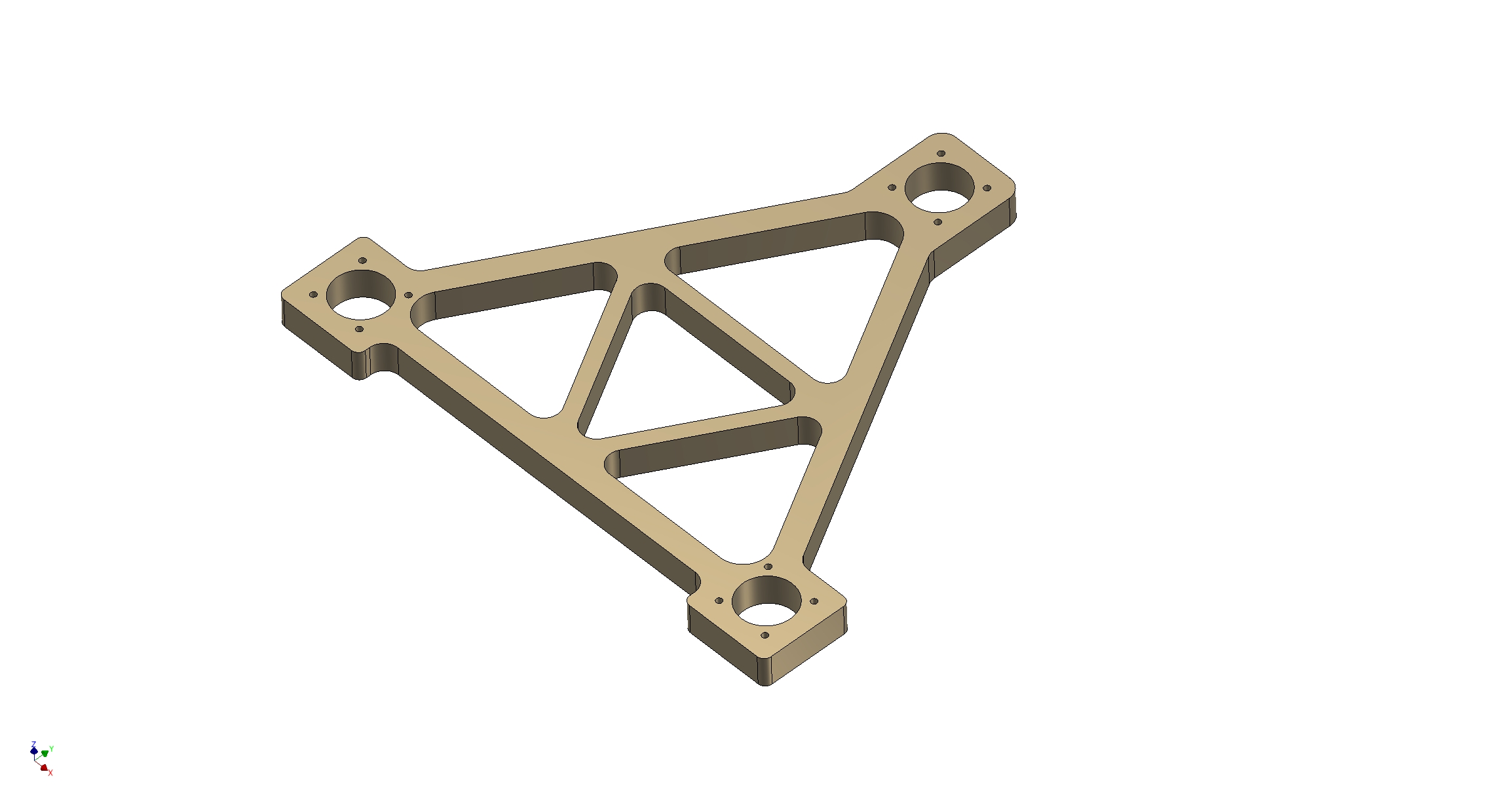 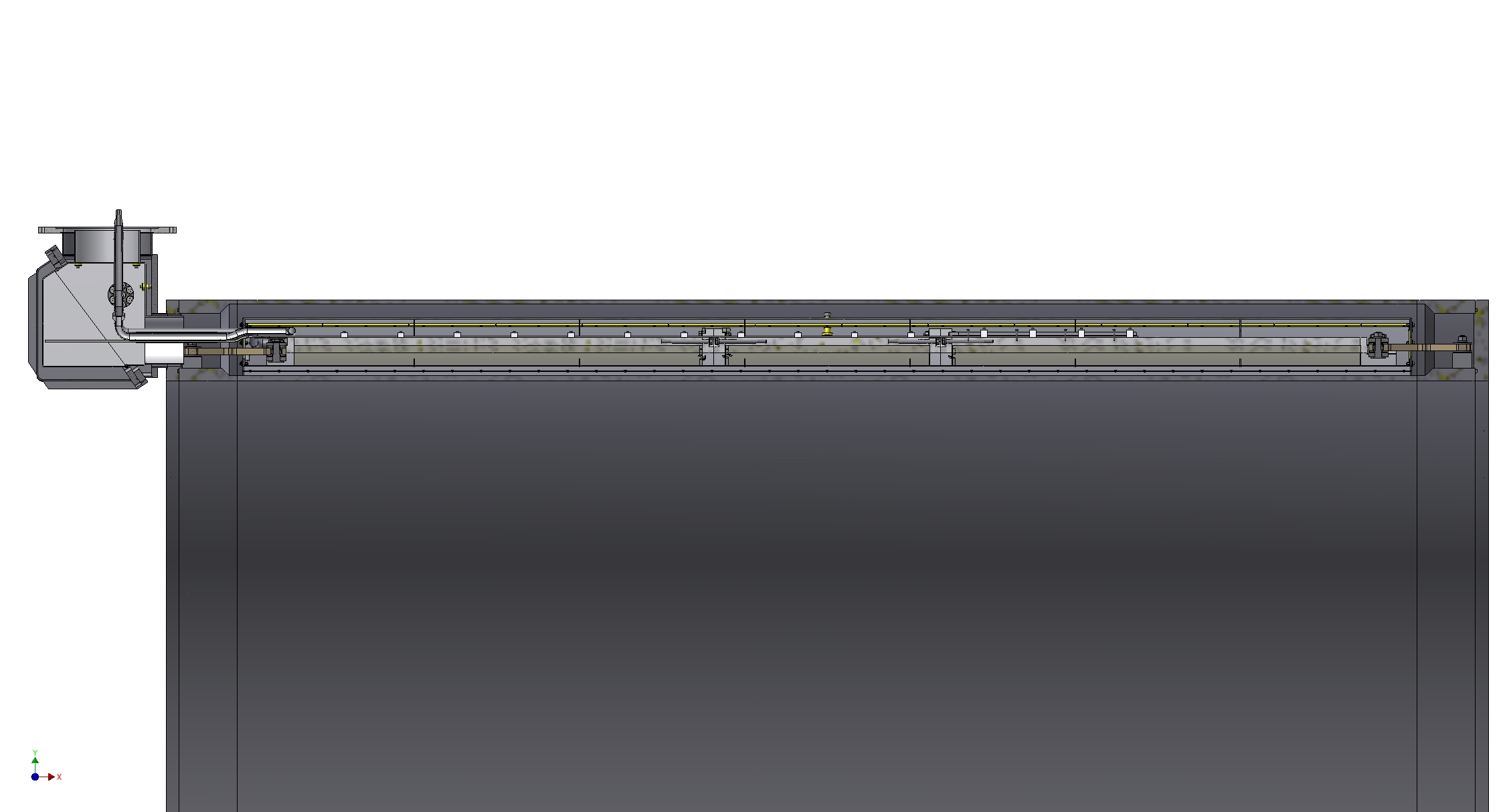 The wide side of a triangle support is attached to a part of the vacuum shell to a special flange with two M16 bolts.
The apex of the triangle is attached to the cold mass. The shape of the support is made taking into account mechanical and thermal loads, as a compromise.
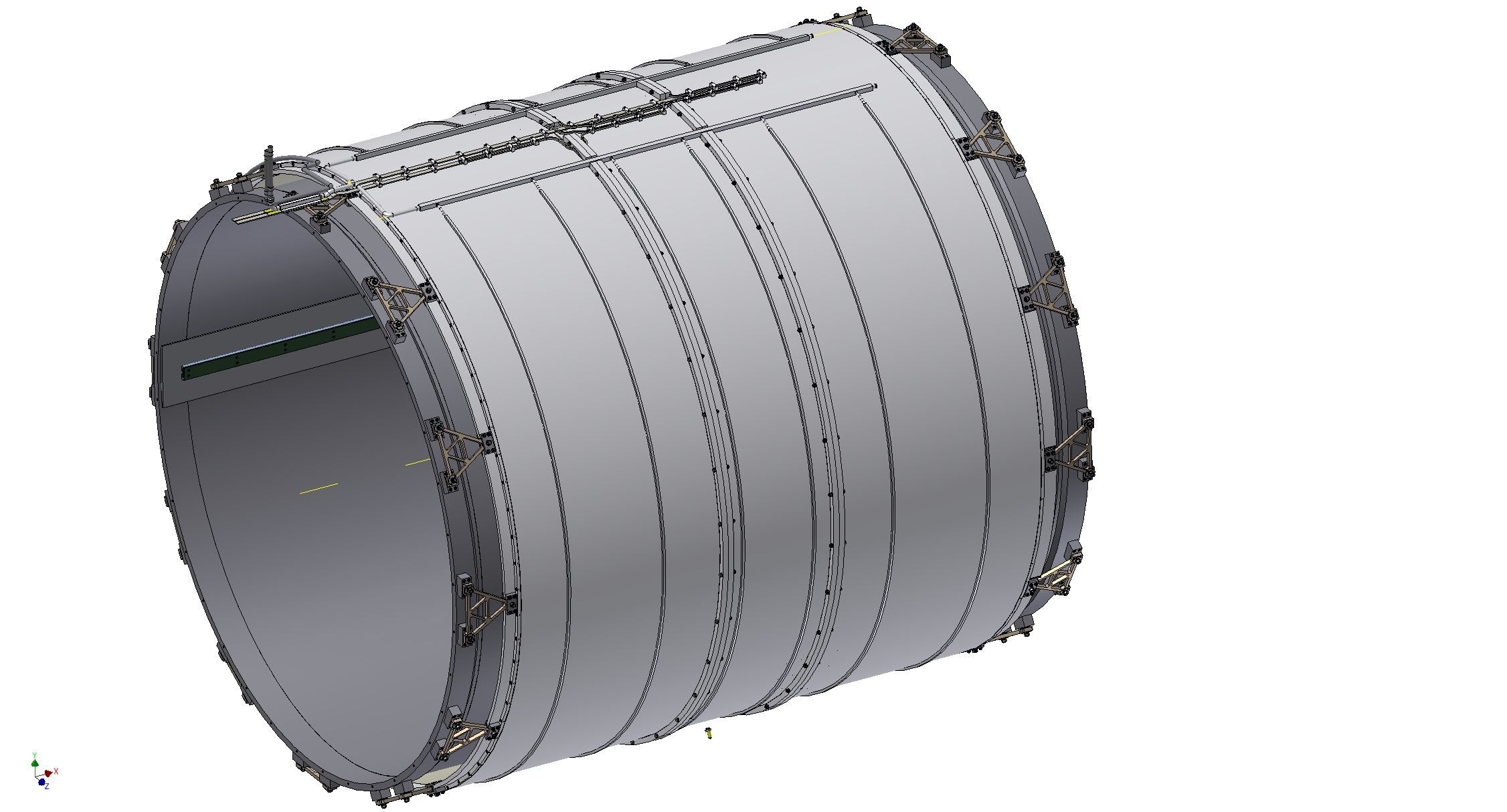 To compensate for radial changes in the lengths of the cold mass and the vacuum shell, more than 12 mm, spherical washers are installed in all attachment points. So that the change in the position of the cold mass is not significant, we assume the pre-setting of the cold mass at + 5 ÷ 6 mm from the plane of the support flange and after cooling down to 4.5 K, at -5 ÷ 6 mm from the plane of the support flange. To compensate for longitudinal changes in length, more than 12 mm, a slot is proposed in the cold mass, at the point of attachment of the triangle apex.
04.10.2022
E.Pyata,  BINP                             SPD solenoid
11
SPD solenoid. Cold mass support
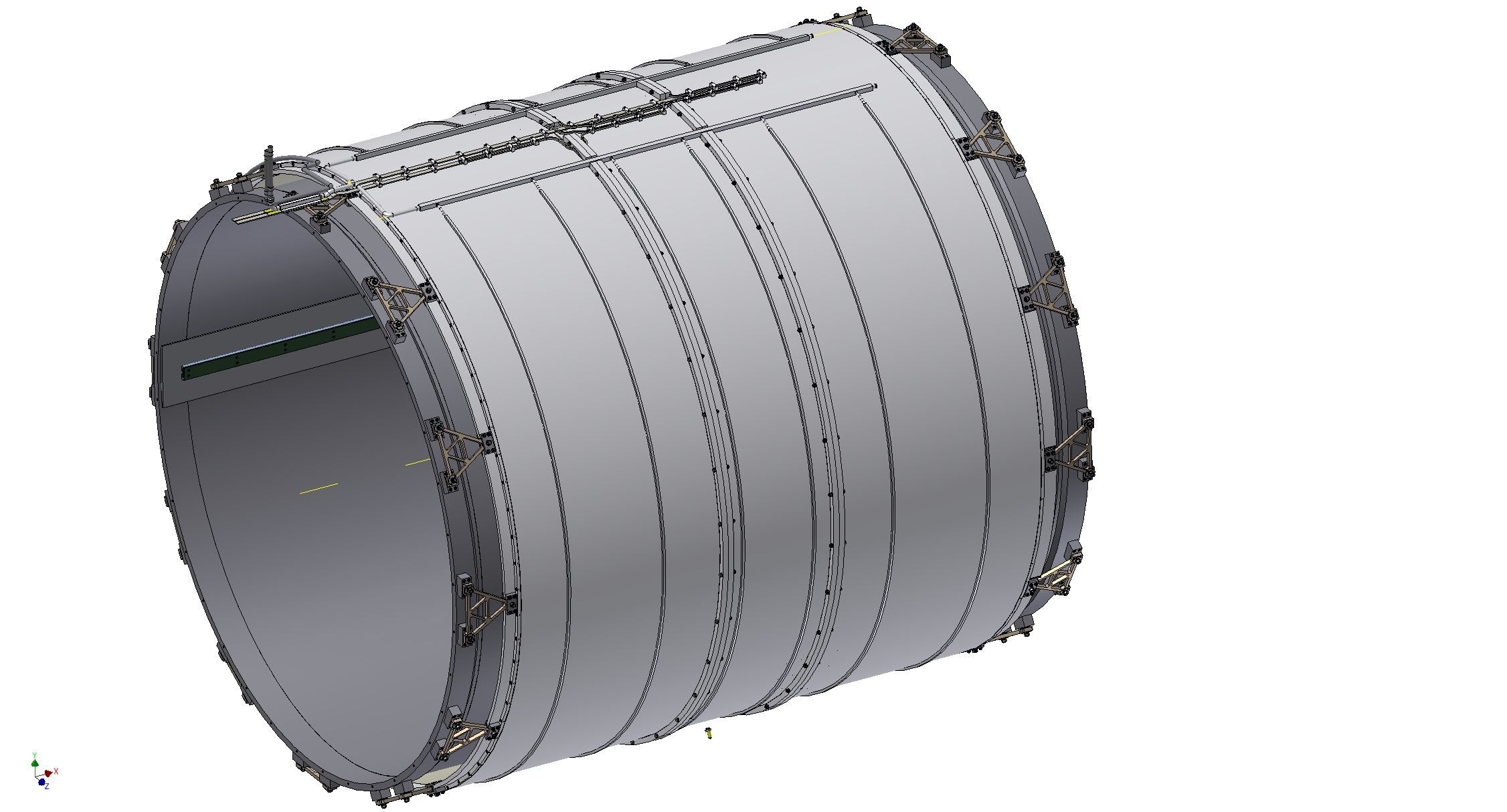 Arrangement of triangle supports on the SPD cold mass.
04.10.2022
E.Pyata,  BINP                             SPD solenoid
12
SPD solenoid. Cold mass support loads
Стеклотекстолит СТЭФ ГОСТ 12652-74
Quantity of supports – 12 pieces for each side.
Material – GFRP (glass fiber reinforced plastic).

Maximal stress – 96 000 kPa, deviation of the cold mass – 0,9 mm.

Prototypes of the supports are in production. We are planning to have breaking tests this year.
04.10.2022
E.Pyata,  BINP                             SPD solenoid
13
SPD solenoid. Cold mass support loads
Maximal stress – 96 000 kPa, deviation of the cold mass – 0,9 mm.
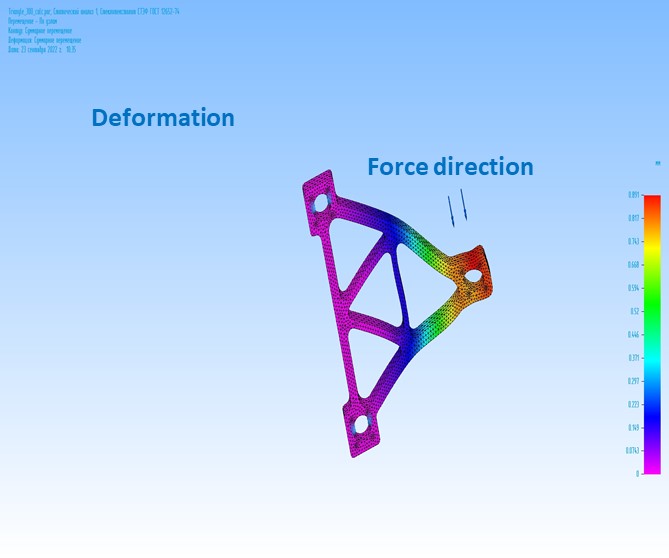 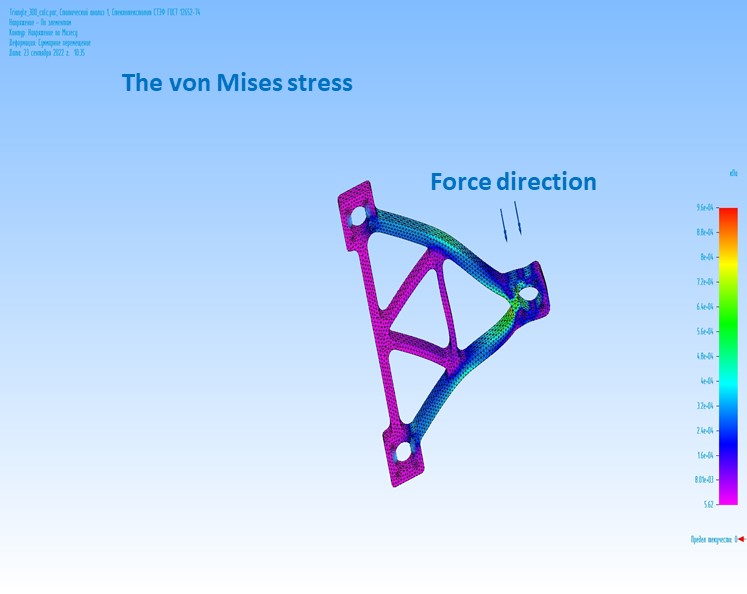 04.10.2022
E.Pyata,  BINP                             SPD solenoid
14
SPD solenoid cryostat
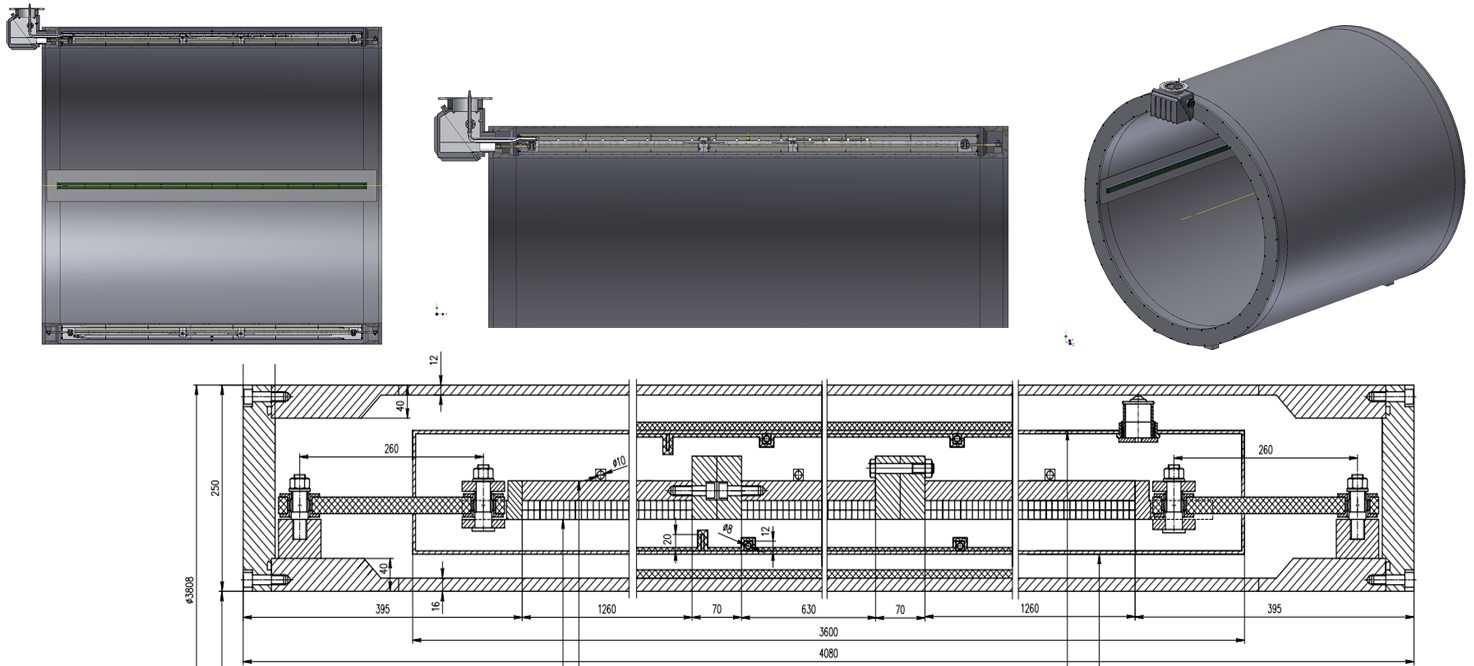 The nominal wall thickness is 12 mm for the outer cryostat shell and 8 mm for the inner shell. The thickness of the flanges is 40 mm. The thickness of the shells allows to minimize the displacement of the cold mass under the action of magnetic forces relative to its nominal position and the Calorimeter with total mass 40 ton into the cryostat.
04.10.2022
E.Pyata,  BINP                             SPD solenoid
15
SPD solenoid cryostat
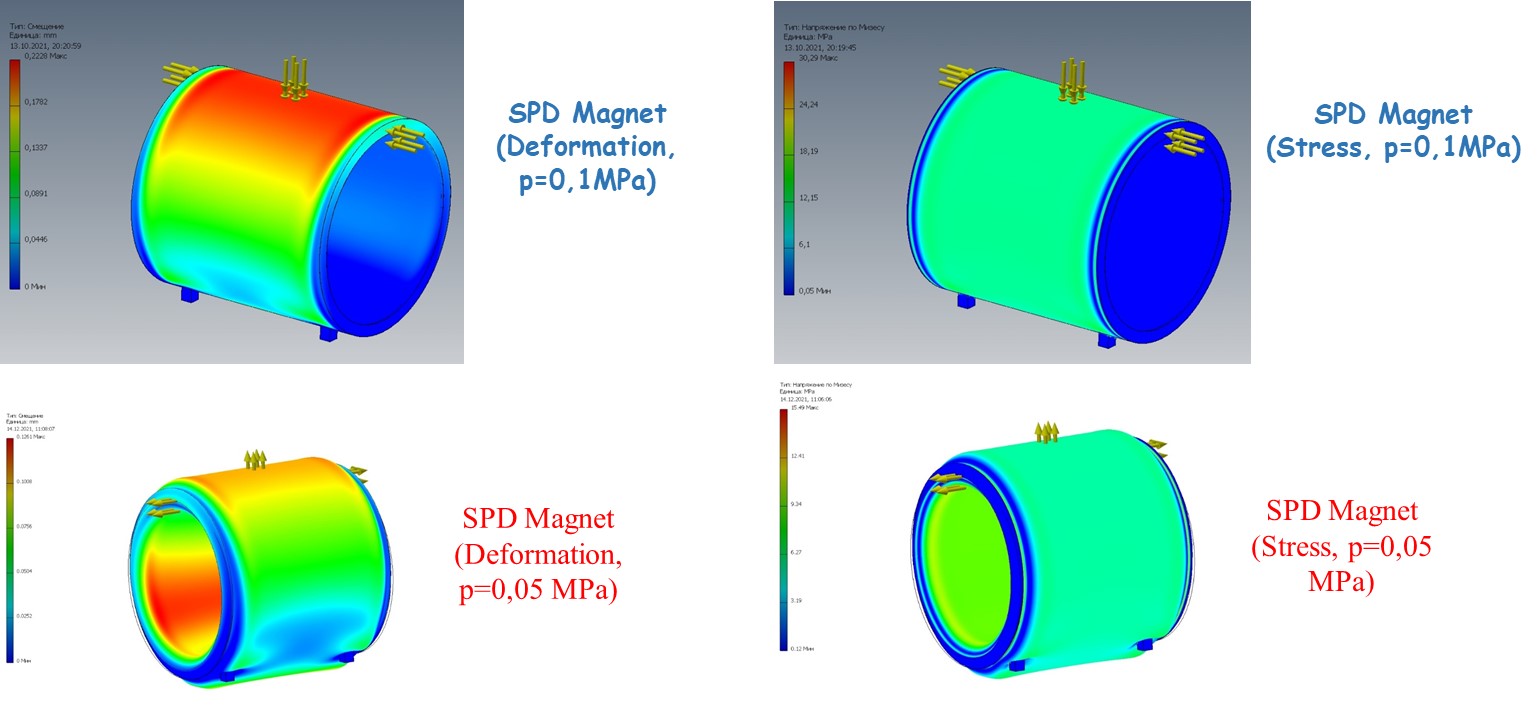 Calculation loads of the cryostat vacuum shell.
04.10.2022
E.Pyata,  BINP                             SPD solenoid
16
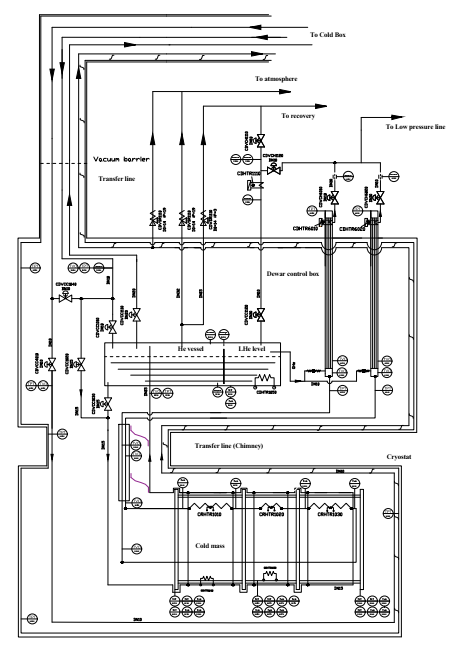 SPD solenoid. Flow scheme
The cryogenic system of the cryostat and the control Dewar shall be designed in order to take the loads resulting from all operation scenarios. Design pressure for all pipelines and helium vessel is 19 bar absolute (bar-a).

Liquid helium that is used for cooling the cold mass is fed from the liquefier at 4.5 K. Thermal shields of the solenoid surround the cold internal parts and are cooled by gaseous helium, which passes through a pipes of the heat exchanger of serpentine type. 

The helium flow leaves the liquefier at a temperature level of 40 or 50 K and returns to the liquefier after passing the thermal shields at a temperature level about 80 K.
The Process Flow Diagram (PFD) of the SPD cryogenic system has the same principle as for CMS solenoid (CERN) and PANDA (FAIR).
04.10.2022
E.Pyata,  BINP                             SPD solenoid
17
SPD heat loads
04.10.2022
E.Pyata,  BINP                             SPD solenoid
18
SPD solenoid.
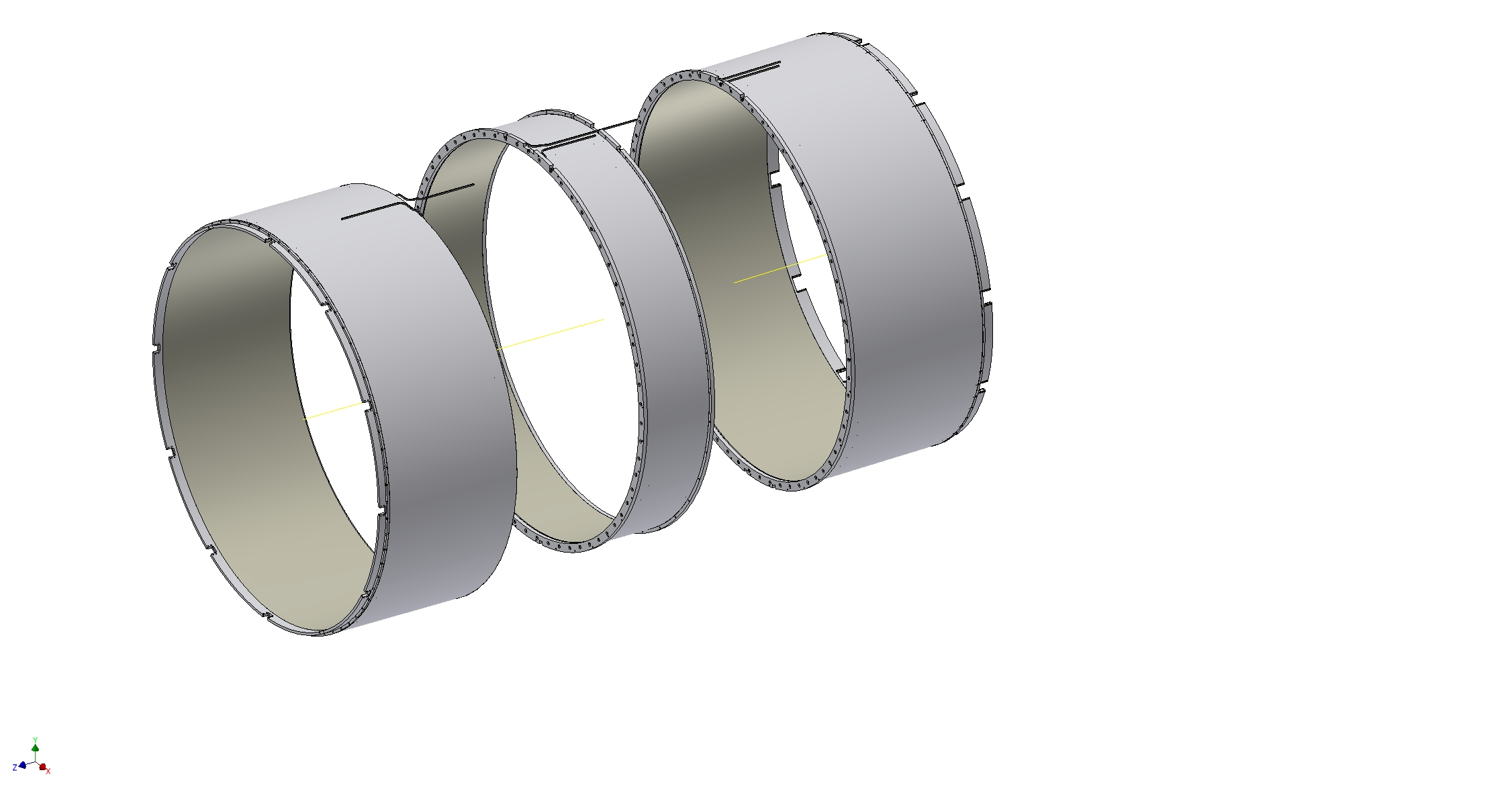 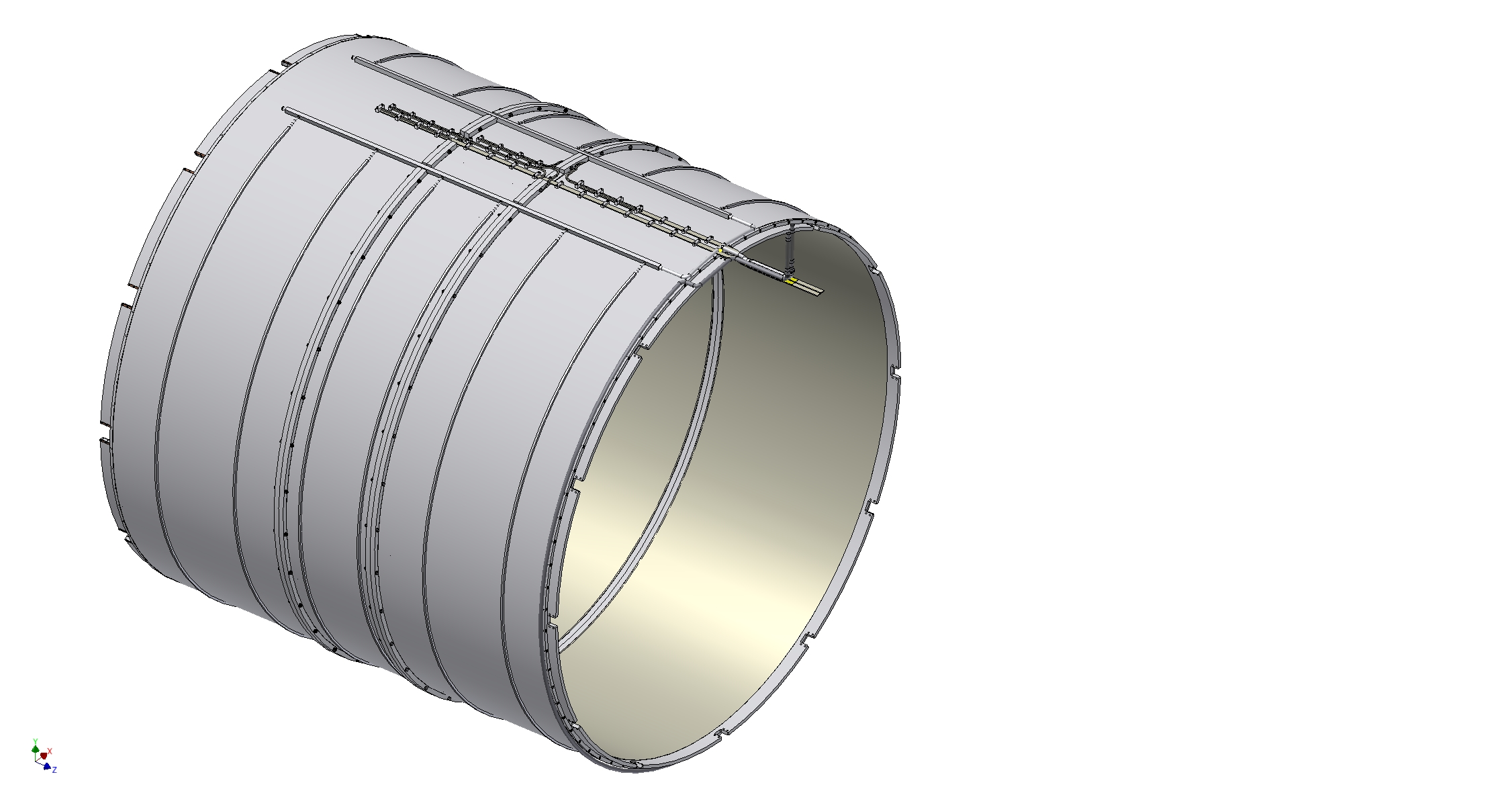 Cold mass design.
04.10.2022
E.Pyata,  BINP                             SPD solenoid
19
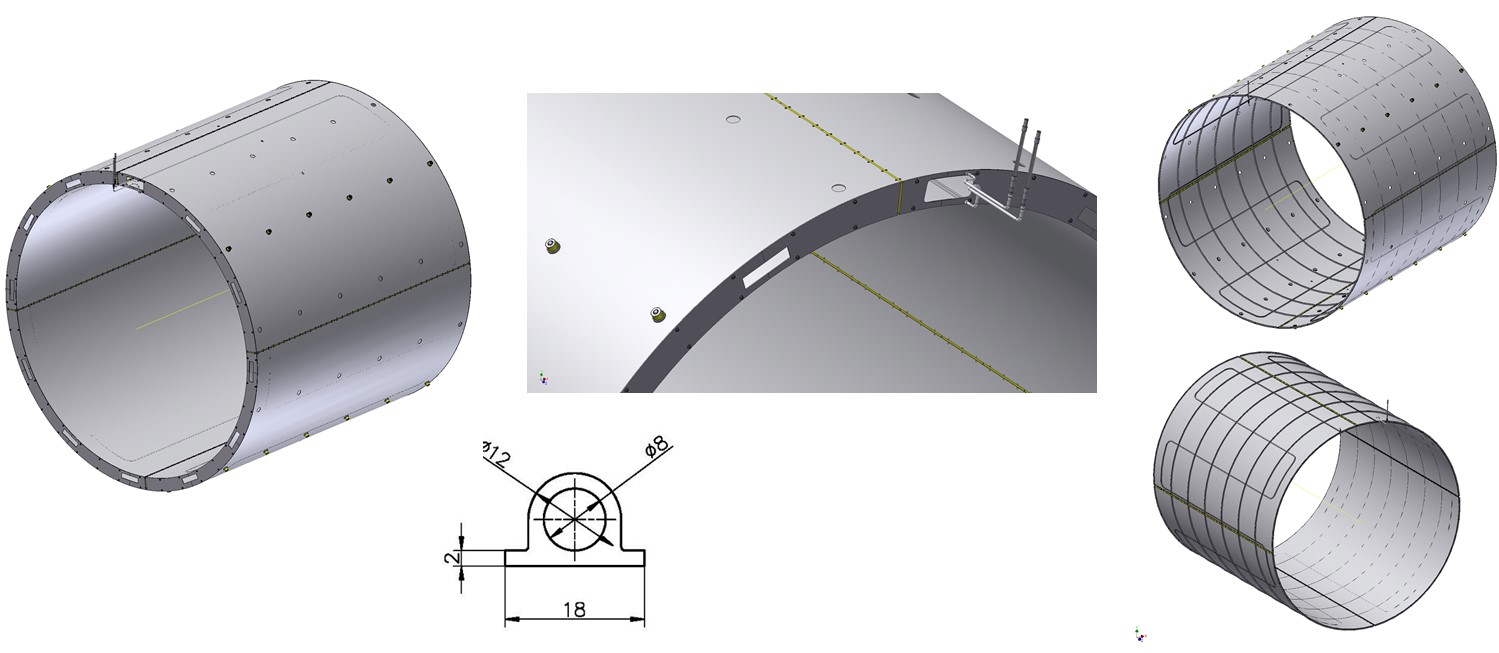 SPD solenoid. Thermal screen.
The cryostat thermal shield surrounds the cold mass with the coil. It consists of two cylindrical sectors and two flanges. The shield envelope is split up into electrically separated parts (quadrants) to avoid damage and deformations of the screen when the coil undergoes an emergency discharge. The quadrant shells are separated by gaps of about 14 mm covered by sheets of insulating material G10.
04.10.2022
E.Pyata,  BINP                             SPD solenoid
20
SPD solenoid. Cold mass cooling design.
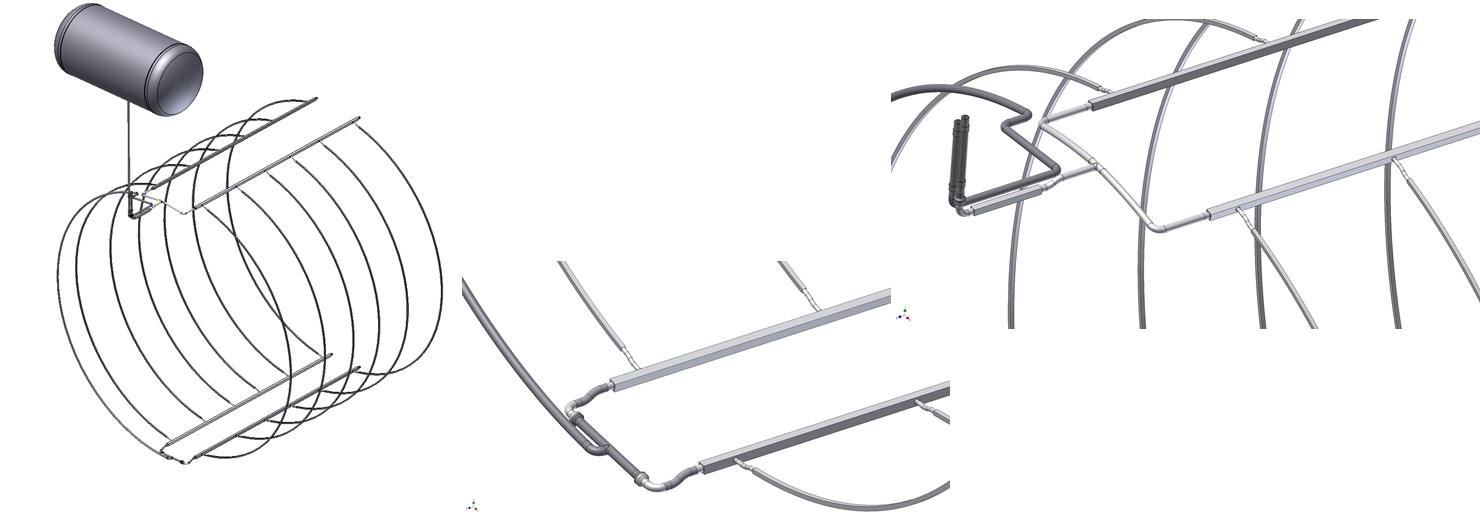 The cryogenic scheme of the SPD solenoid relies on indirect cooling of the cold mass by circulating saturated helium at 4.5 K by natural convection.
04.10.2022
E.Pyata,  BINP                             SPD solenoid
21
SPD solenoid. Cold mass cooling design.
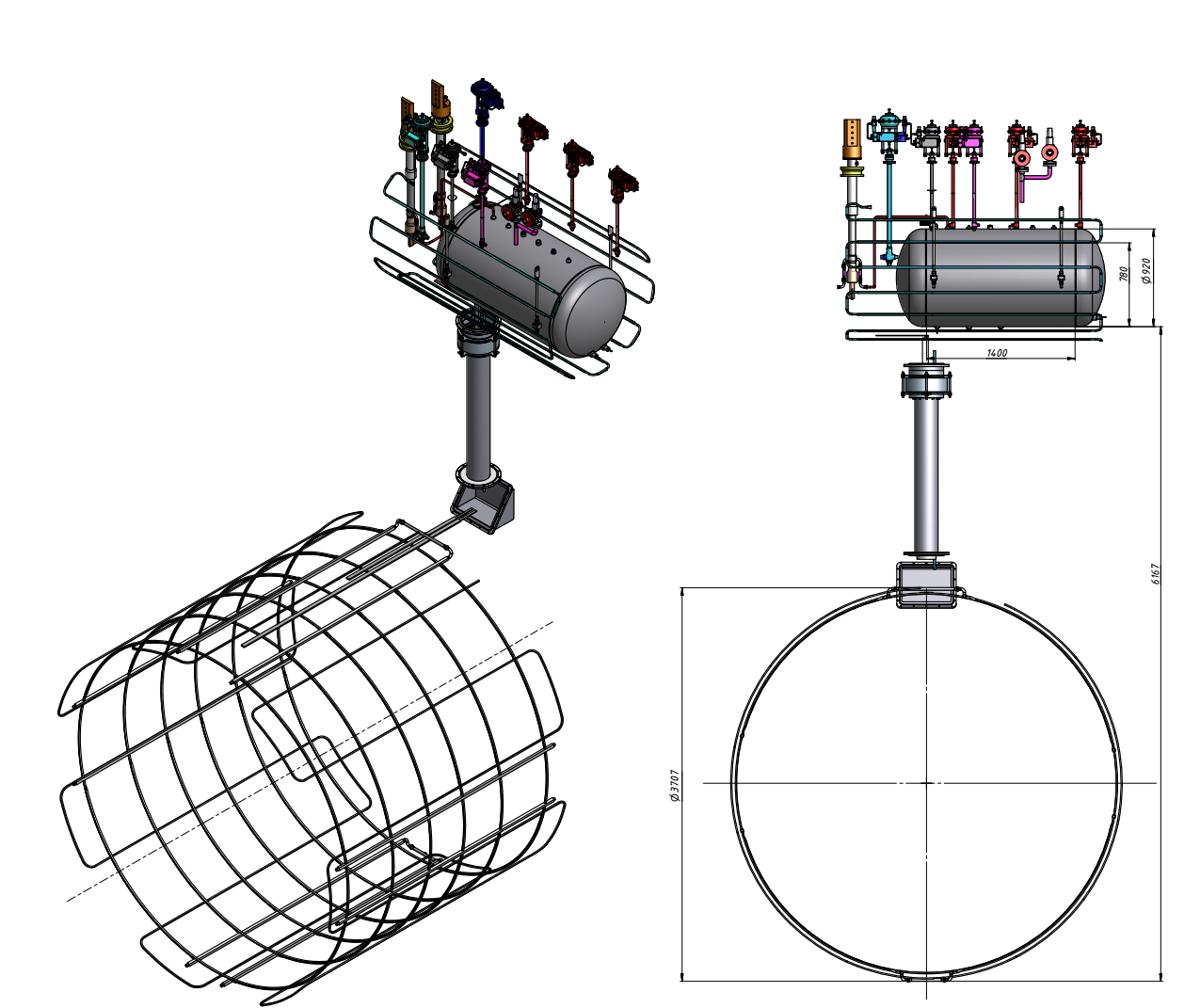 The thermo-syphon circuit consists of a bottom and top manifolds connected by 12 parallel syphon tubes attached to the outer surface of the support cylinder of cold mass. 

The cooling method chosen for the SPD magnet’s superconducting coil is based on the natural convection of liquid helium flow. It is a self-regulating thermosyphon circulation flow system. Natural circulation loop works on the principle that a heat load on the channels of the heat exchanger produces a two-phase flow that is on average less dense than the liquid phase.   

 Mass Helium flow SPD  -  9-10 g/sec
04.10.2022
E.Pyata,  BINP                             SPD solenoid
22
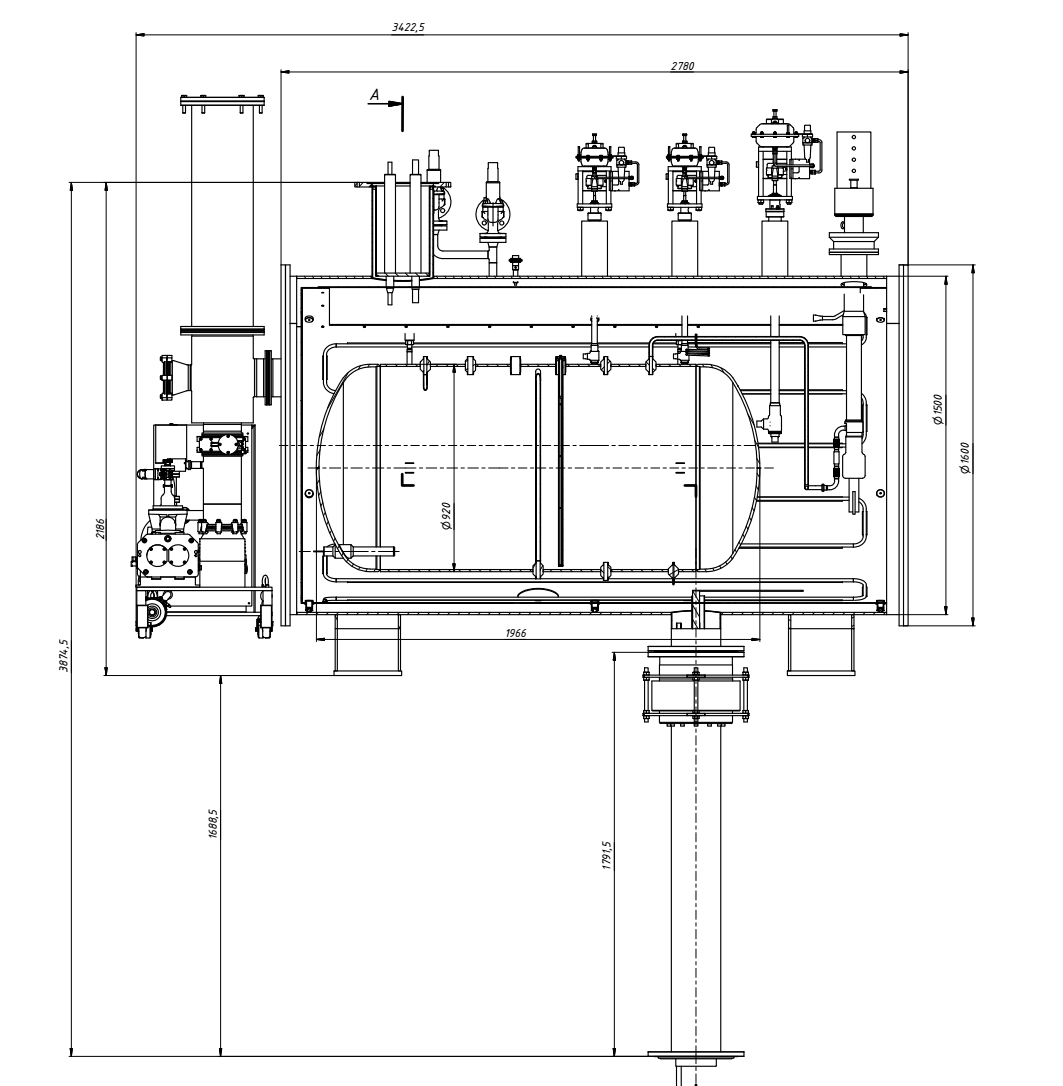 SPD solenoid. Distribution box
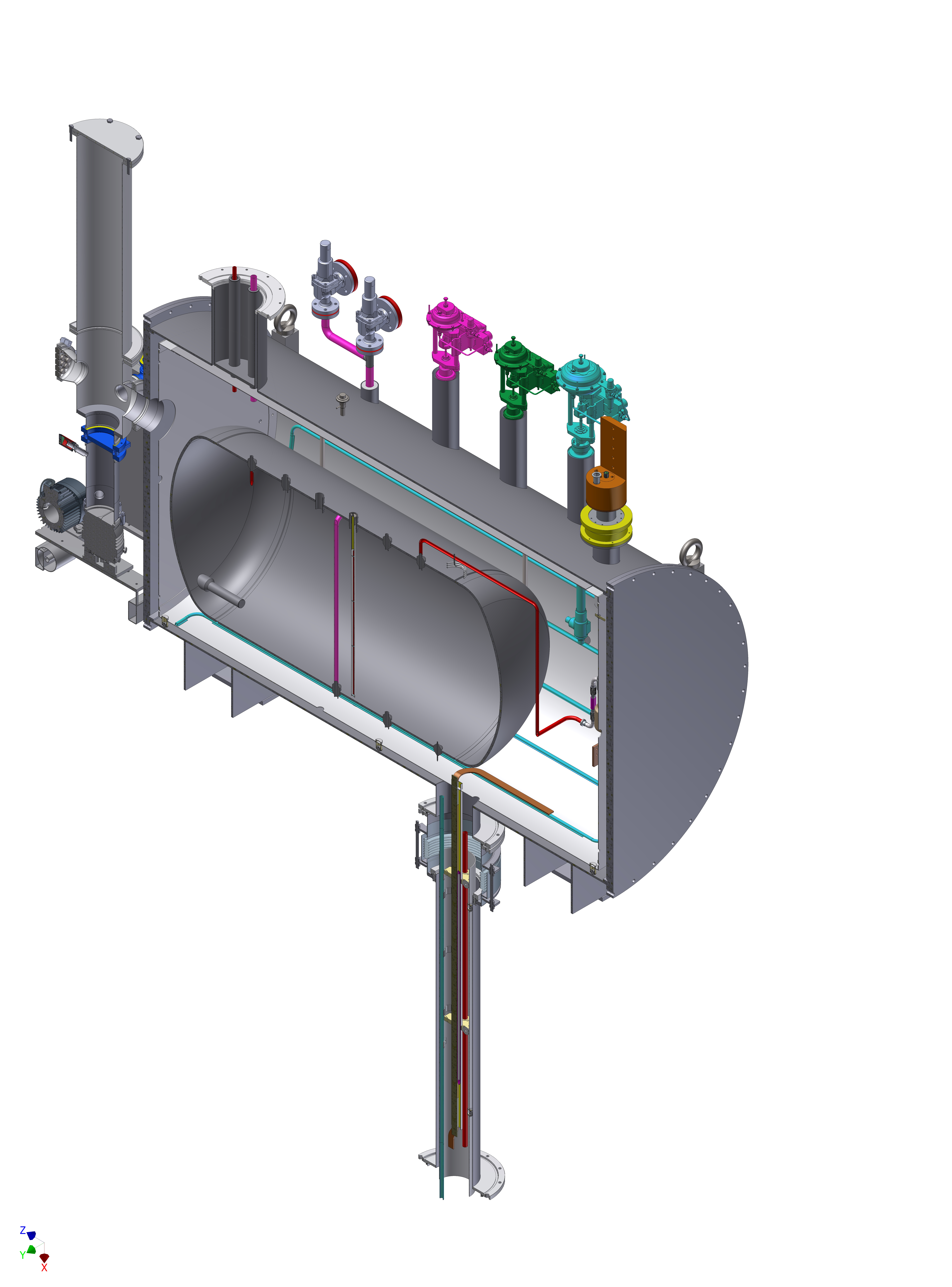 The distribution box includes cryogenic valves, safety relief valves, vessel with liquid helium 600l volume, instrumentation and current leads to ensure the operation of the solenoid.
04.10.2022
E.Pyata,  BINP                             SPD solenoid
23
SPD solenoid. Superconductor.
BINP suggest to use a superconducting NbTi/Cu wire based Rutherford cable co-extruded with a high purity aluminum-stabilizing matrix. This type of conductor was used for production larger detectors such as CELLO, CDF, TOPAZ, VENUS, ALEPH, DELPHI, CLEO, SDC, BELLE, ATLAS CS, ATLAS ECTs, ATLAS BT, CMS, Mu2e solenoids and PANDA.

The SPD solenoid is designed to operate at a current of 4,5 – 5,2 kA for vertical position of the conductor, i.e. about 24 – 28 % of its critical current at 4.5 K and 2,0 T peak magnetic field. 

The insulated conductor dimensions at 4.5 K are 10.90 mm in width and 7.90 mm in height. The Rutherford cable is composed of 8 strands with a diameter of 1.40 mm and a Cu/SC ratio of 1.0. The critical current density of the superconductor at 4.2 K and 5 T shall be larger than 2800 A/mm2 to ensure a temperature margin for quench well above 2.0 K. The same type of the conductor is produced in Russia and used for the PANDA solenoid, FAIR, Darmstadt.
04.10.2022
E.Pyata,  BINP                             SPD solenoid
24
Conductor.
Production strands 
Producer: “A.A. Bochvar High-technology Research Institute of Inorganic Materials” (JSC "VNIINM").
Protocol measurements 01-400/423 from 29.09.2021/18.10.2021
Superconductive NbTi strand PANDA solenoid
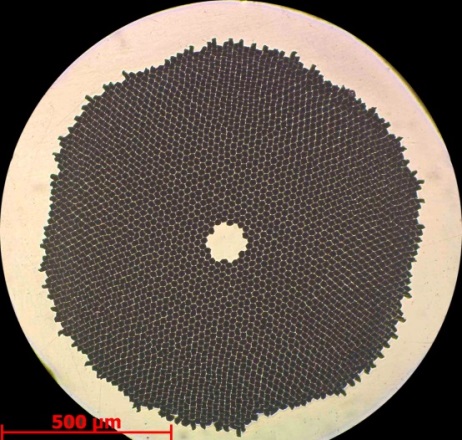 *Magnetic field value is 6 T
Table 1 NbTi/Cu strand mechanical and electrical specifications.
Strand cross section
25
E.Pyata,  BINP                             SPD solenoid
04.10.2022
Conductor.
Production strands
Table 2 Technical parameters
Table 3 Mechanical properties
Table 4 Critical current (at 4.2 K) and n-value (at 4.2 K) vs magnetic field.
26
E.Pyata,  BINP                             SPD solenoid
04.10.2022
PANDA conductor
Rutherford cable, 8 strands, extruded in Al matrix
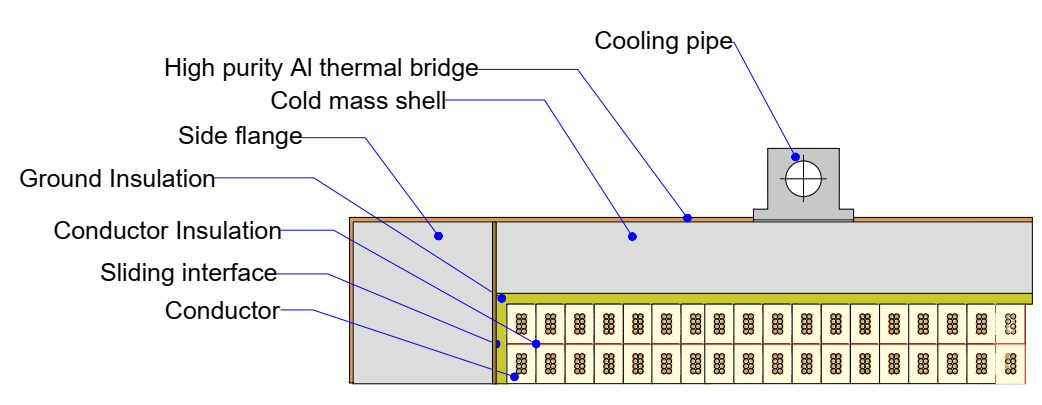 Conductor mechanical and electrical parameters.
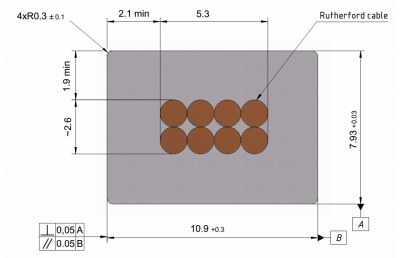 Cold mass cross-section.
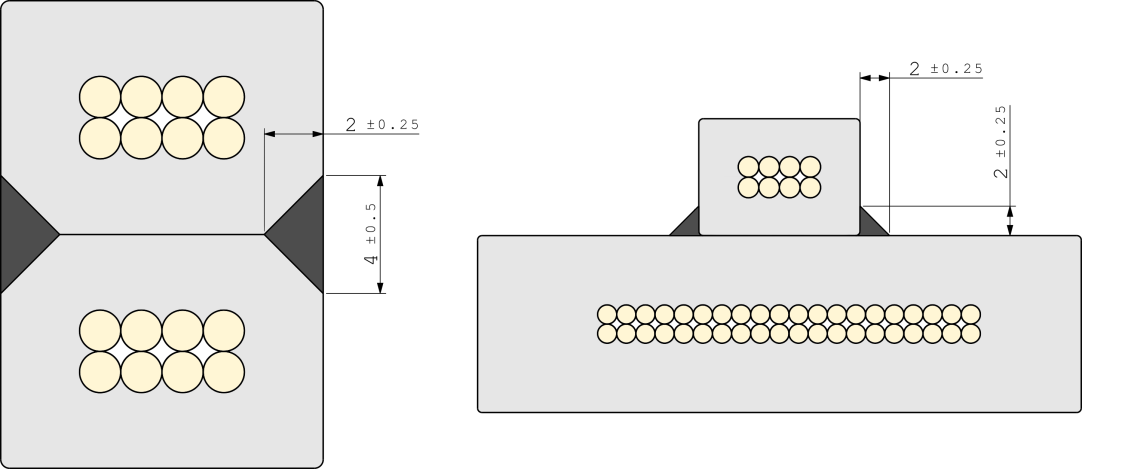 Layer-to-layer and coil-to-coil (left) and terminal (right) joint layouts.
Cross-section of the conductor.
04.10.2022
E.Pyata,  BINP                             SPD solenoid
27
SPD solenoid. Distribution box and transfer line
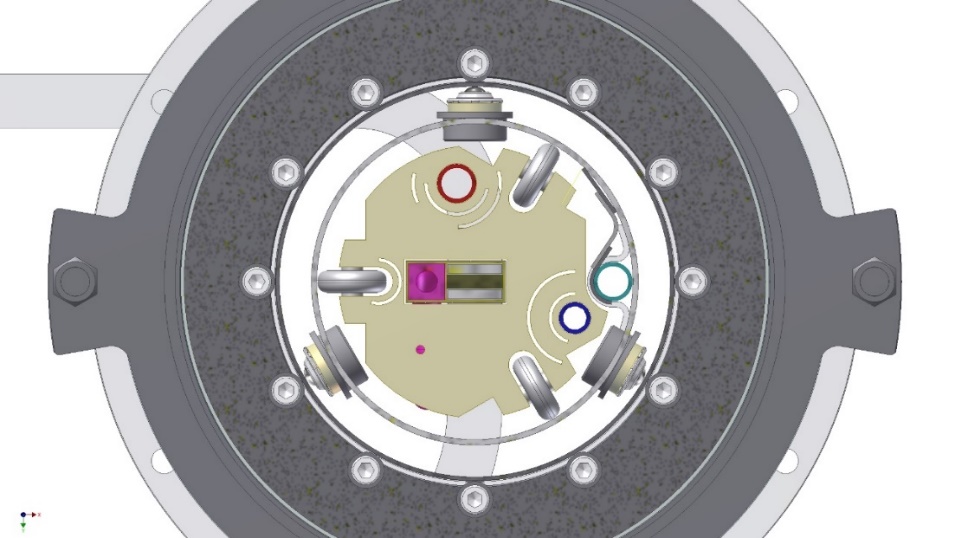 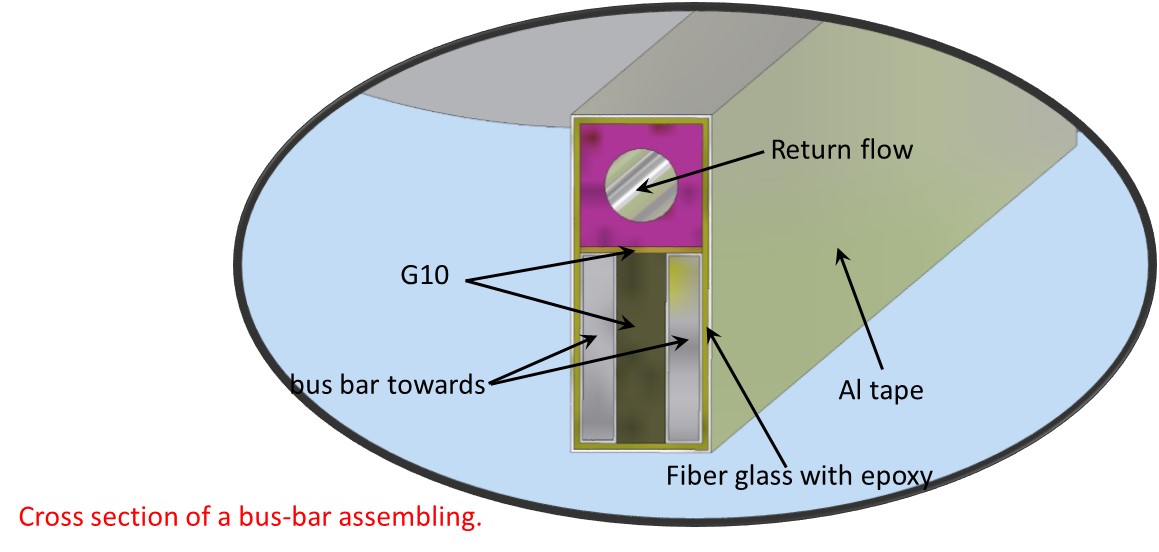 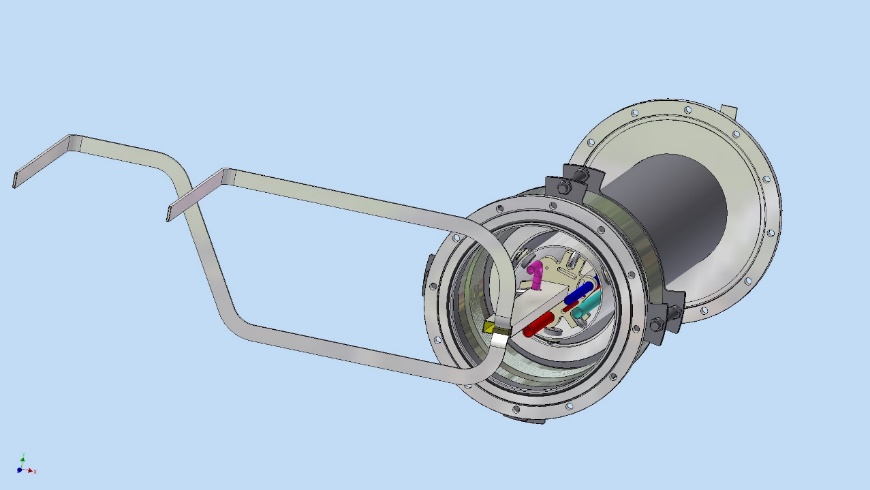 The transfer line (chimney) connects the vacuum volumes of the cryostat and the control Dewar. The outer diameter of the chimney is 219.1 mm, the wall thickness is 2 mm. It encloses the superconducting bus bars, direct and return pipes for gaseous and liquid helium flows, measurement wiring, all of which are surrounded by a thermal shield
04.10.2022
E.Pyata,  BINP                             SPD solenoid
28
Drawing of the Devices for winding coil (scheme).
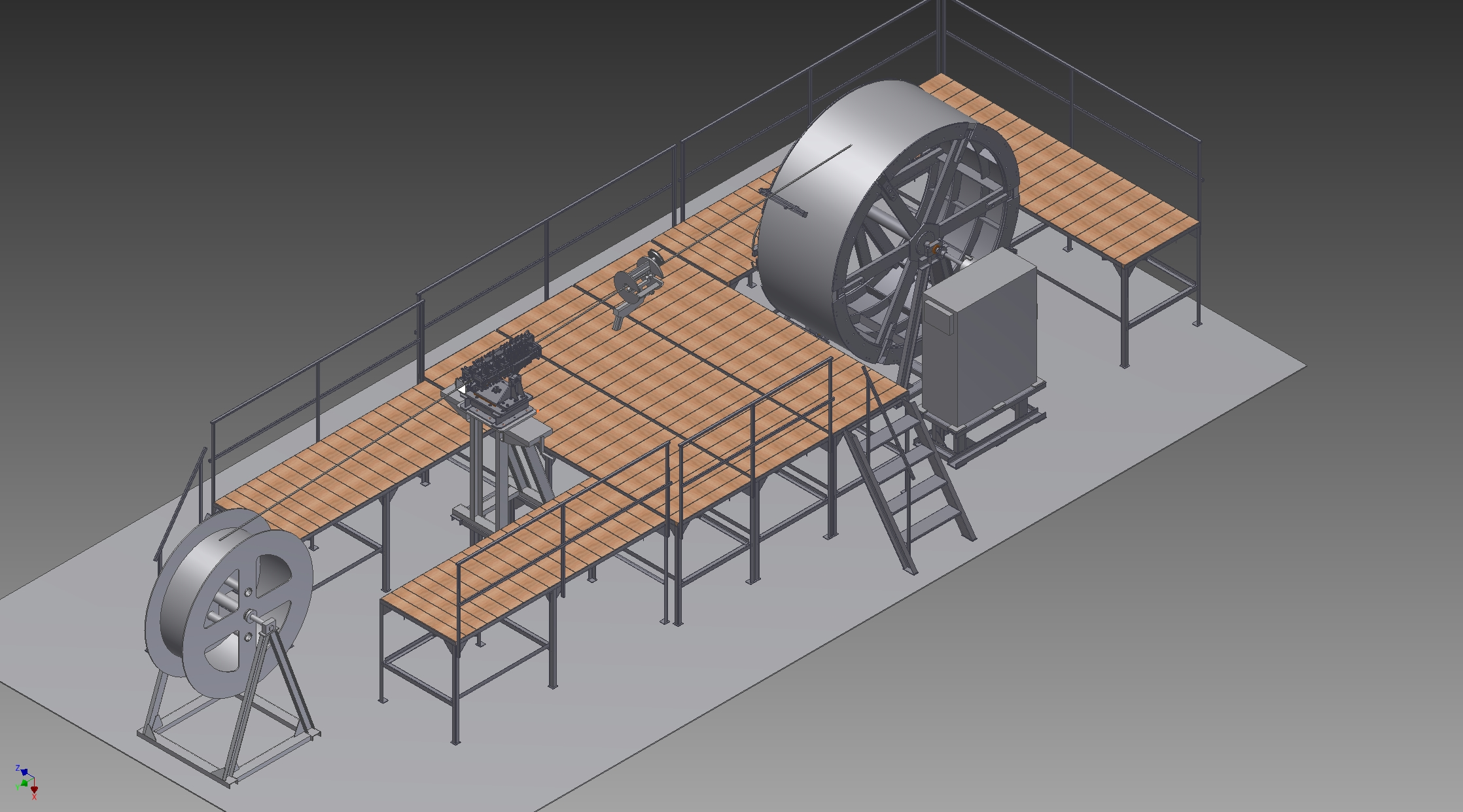 04.10.2022
E.Pyata,  BINP                             SPD solenoid
29
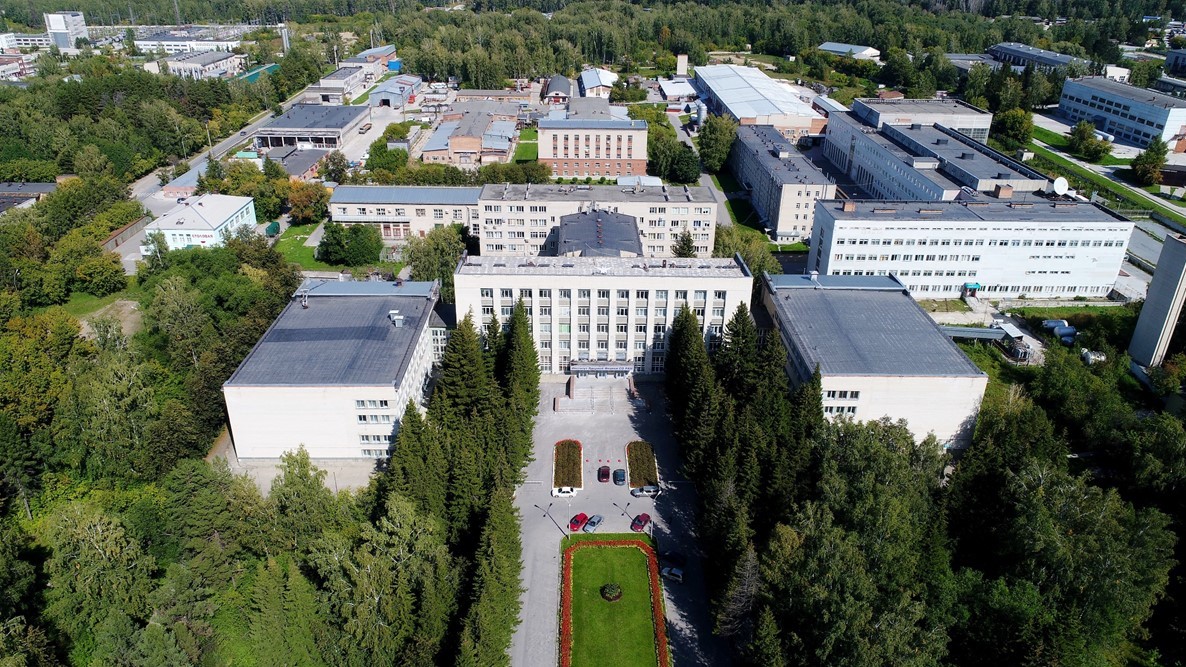 Thank you for your attention
04.10.2022
E.Pyata,  BINP                             SPD solenoid
30